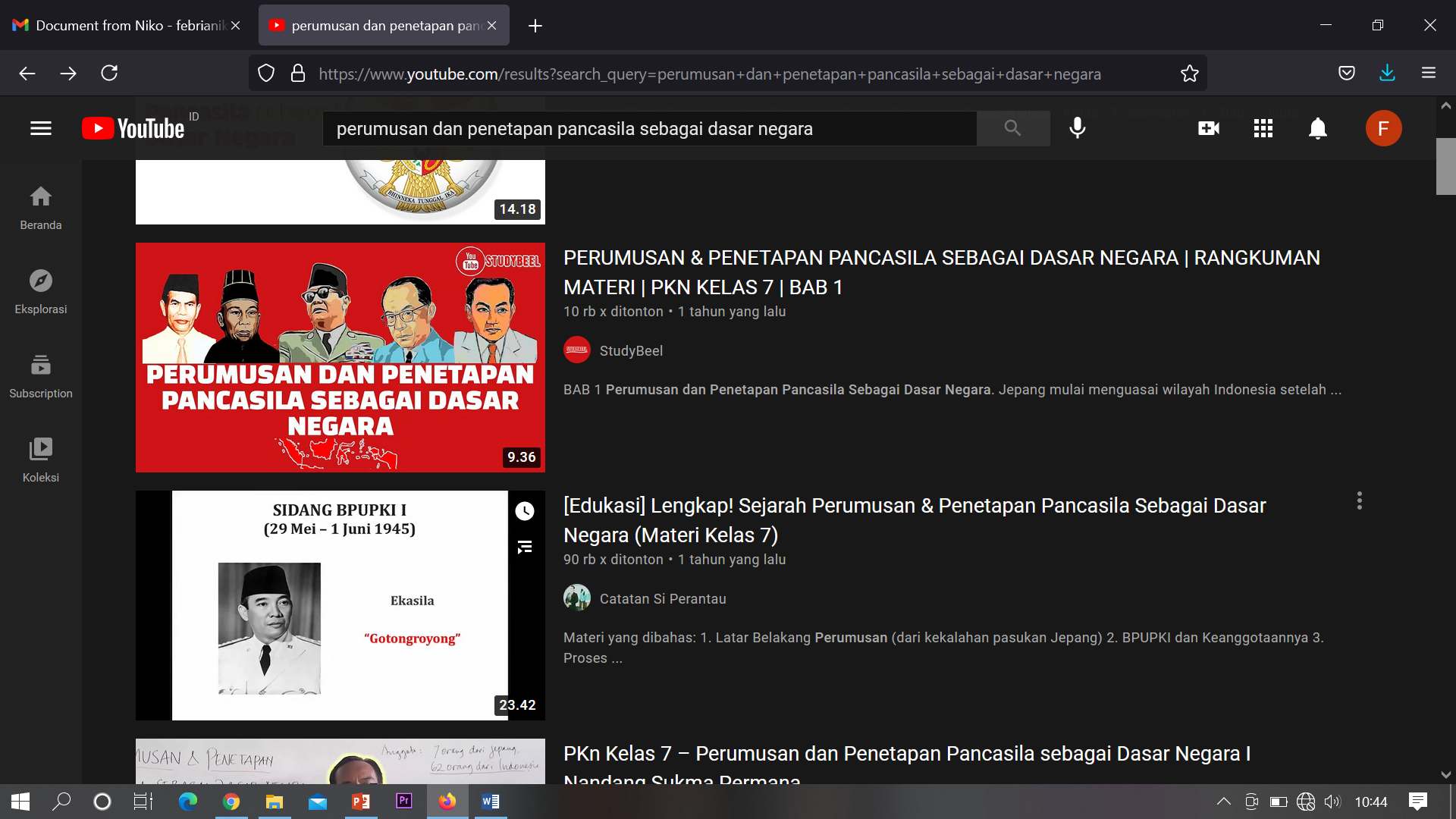 SEMESTER 1
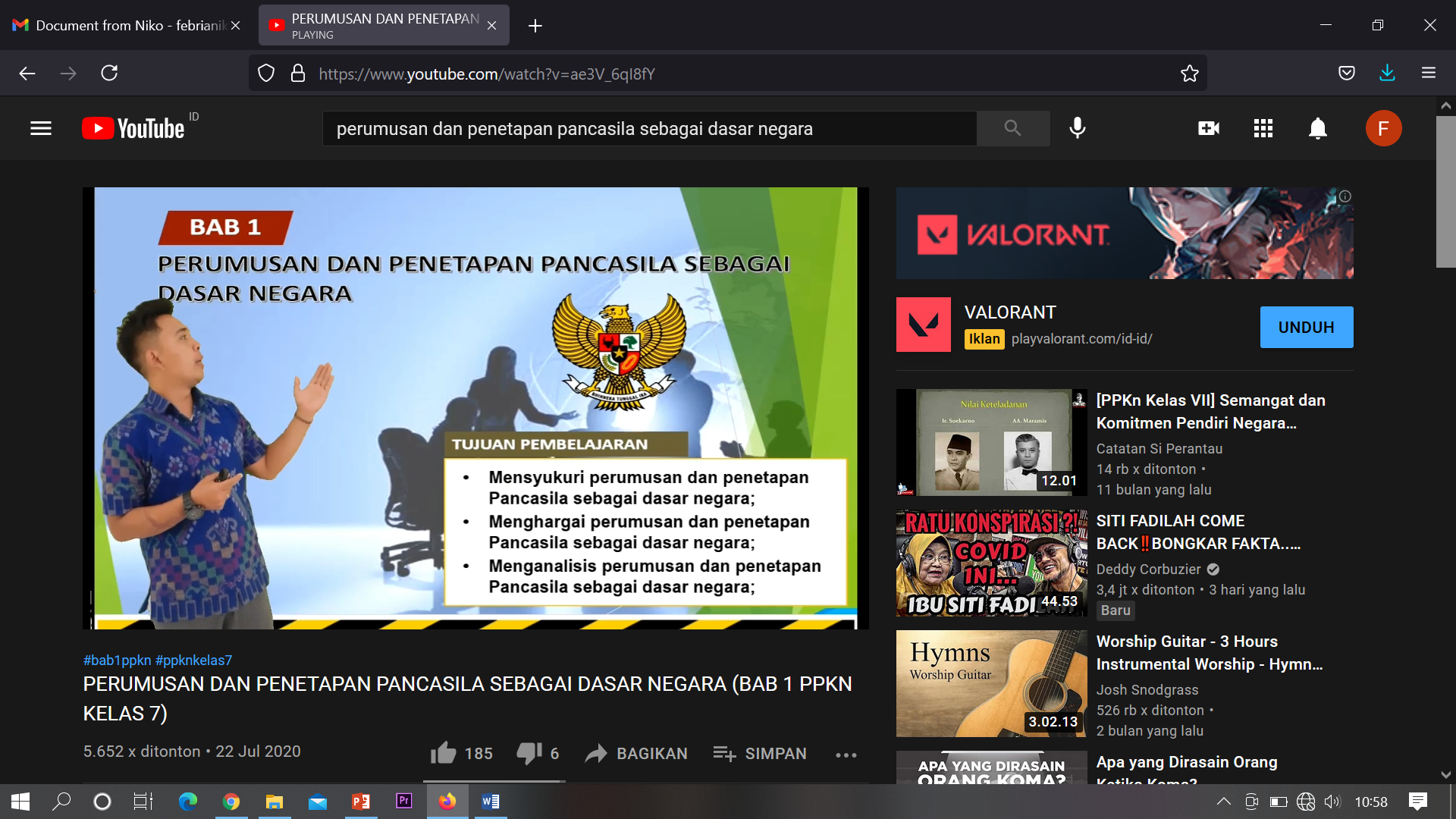 8 Maret 1942 – Belanda kalah dengan Jepang berlokasi di Kalijati Subang Jawa Barat.
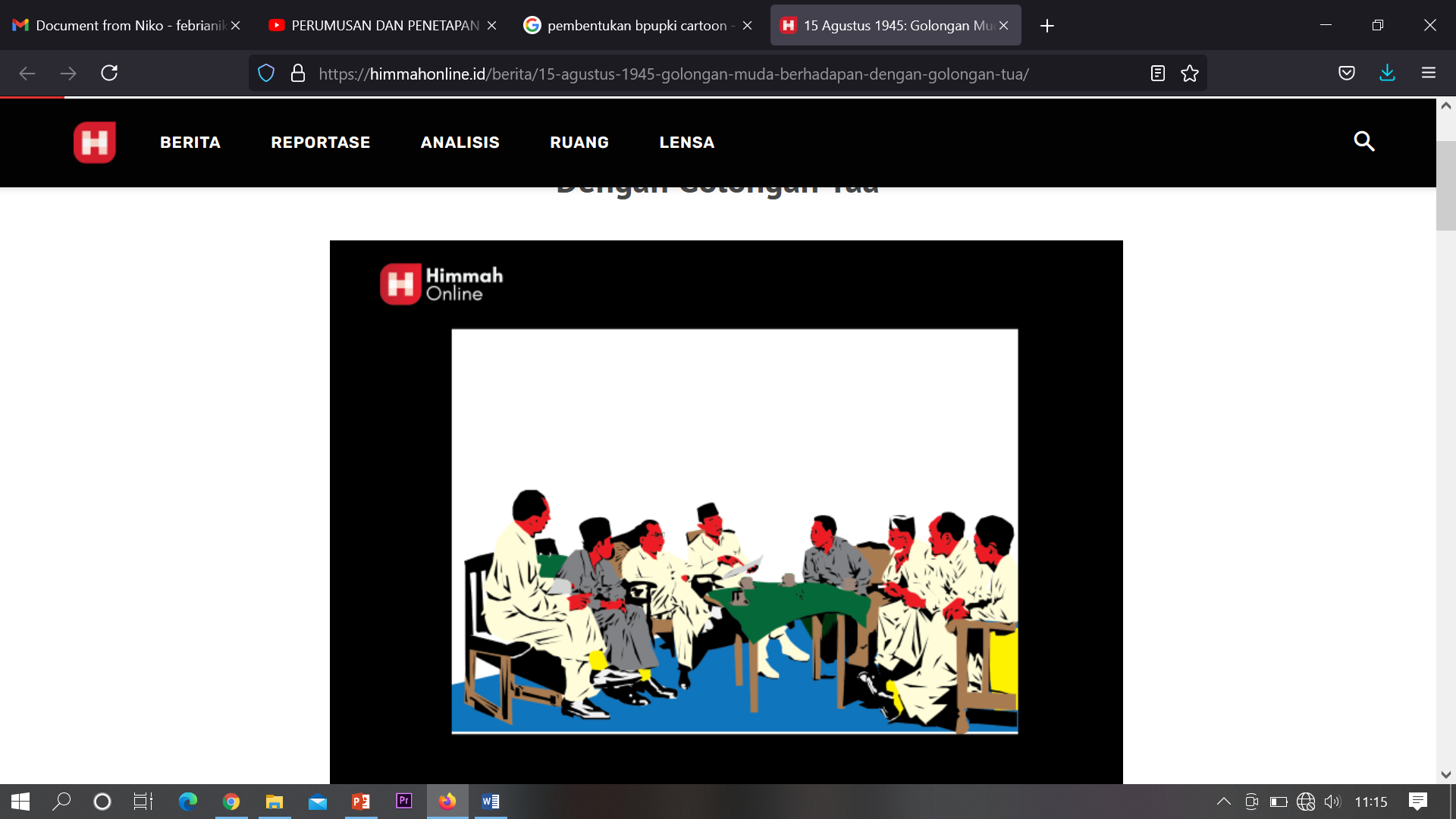 Janji Jepang pada tanggal 7 September 1944.
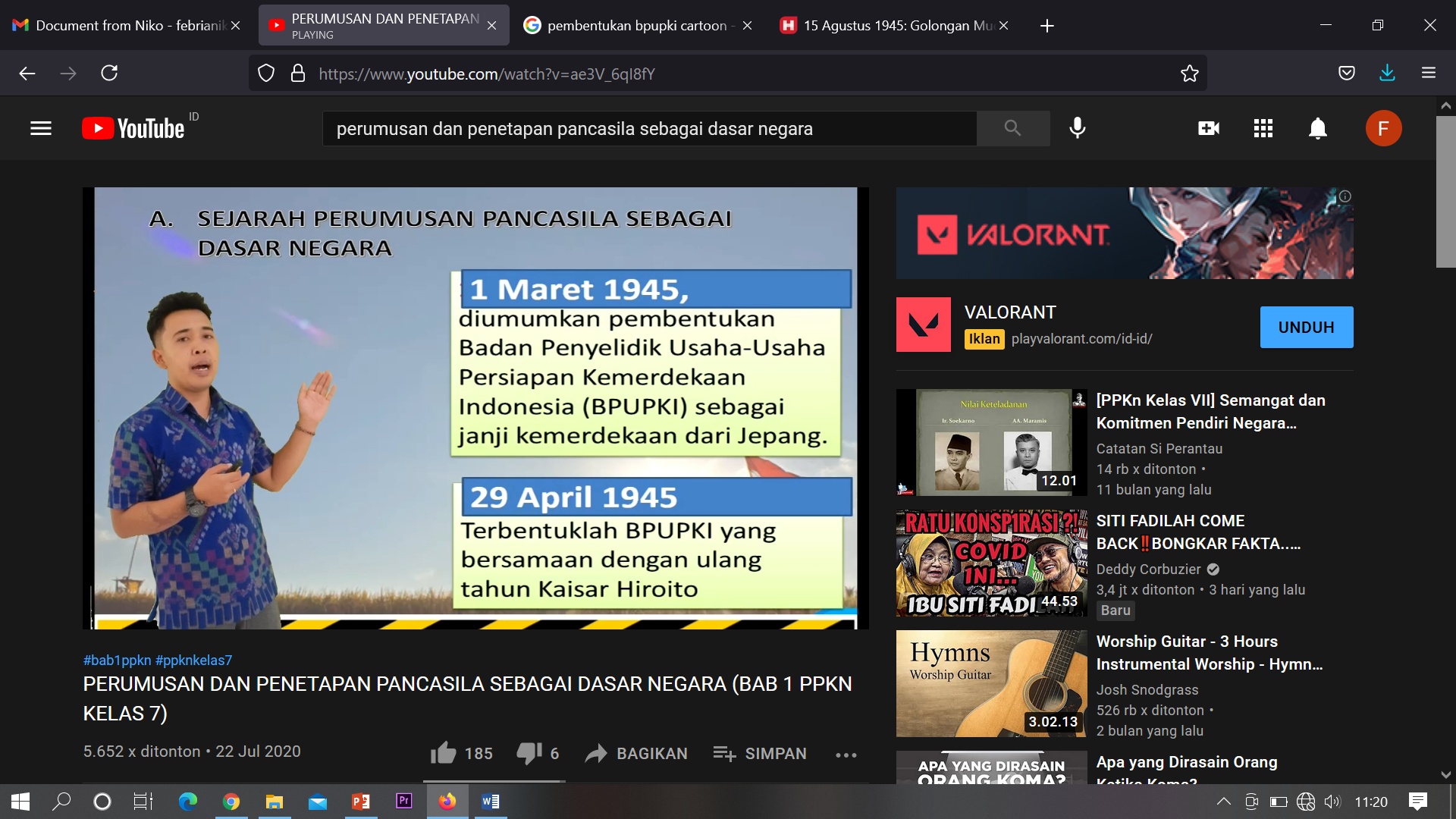 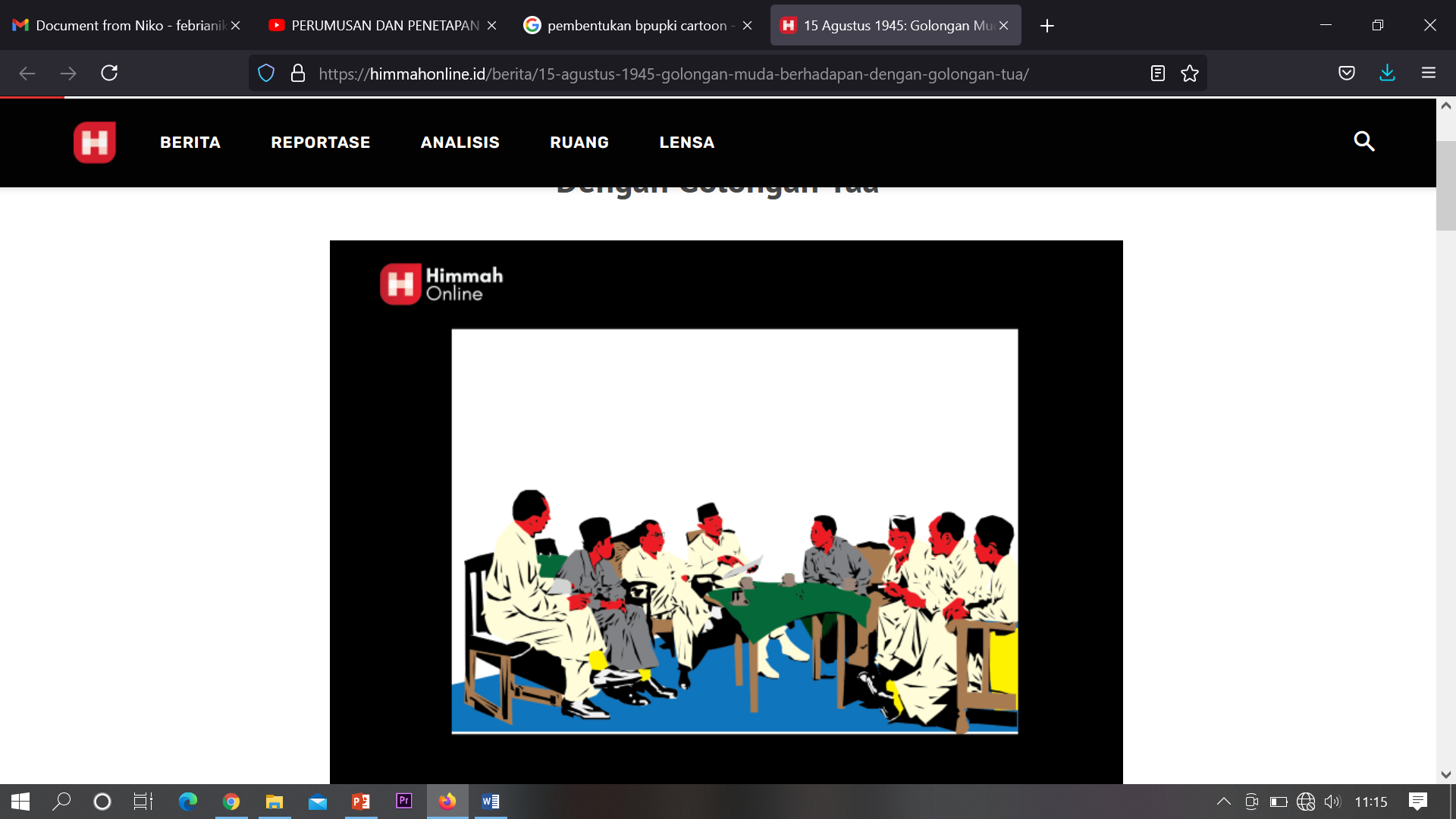